TUAMOTU
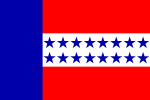 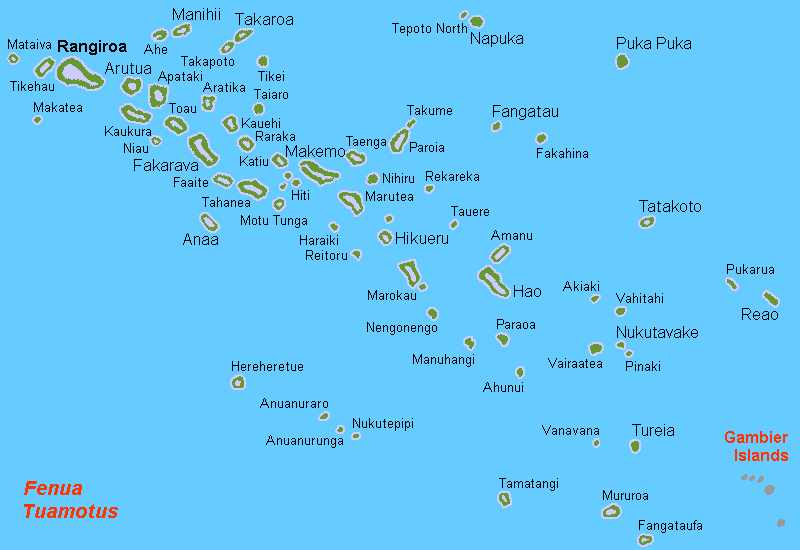 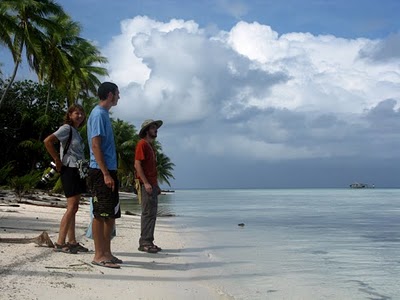 PREBIVALCI
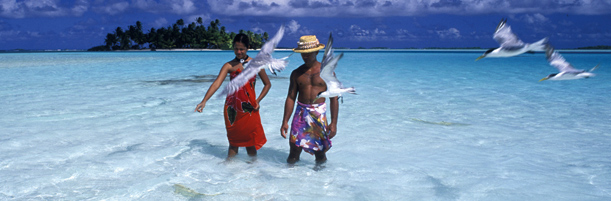 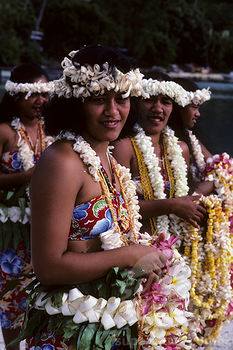 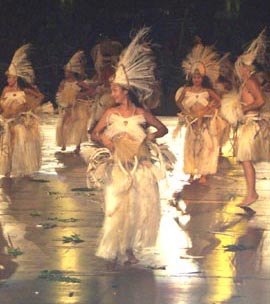 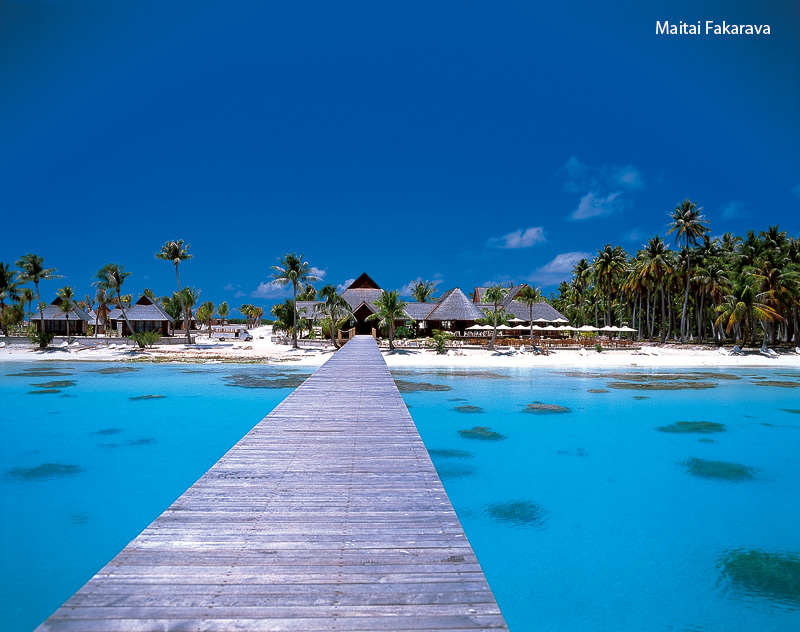 Kmetija biserov
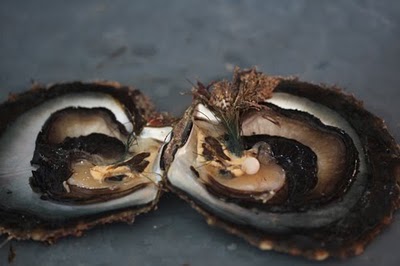 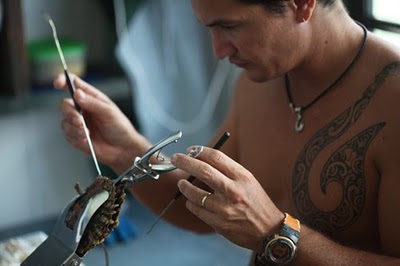 TURIZEM
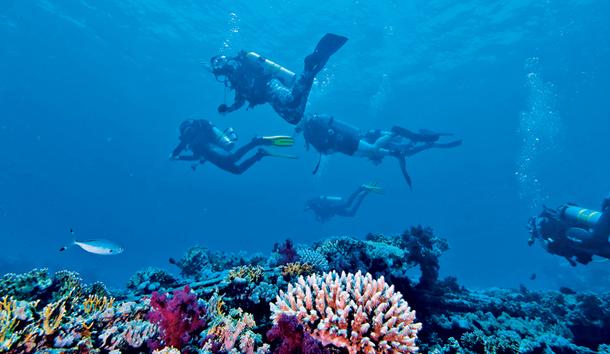 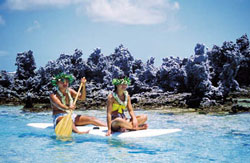 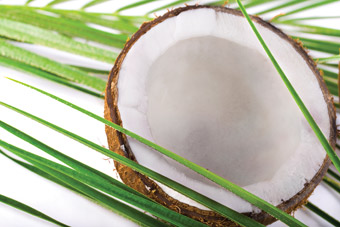 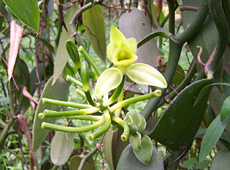 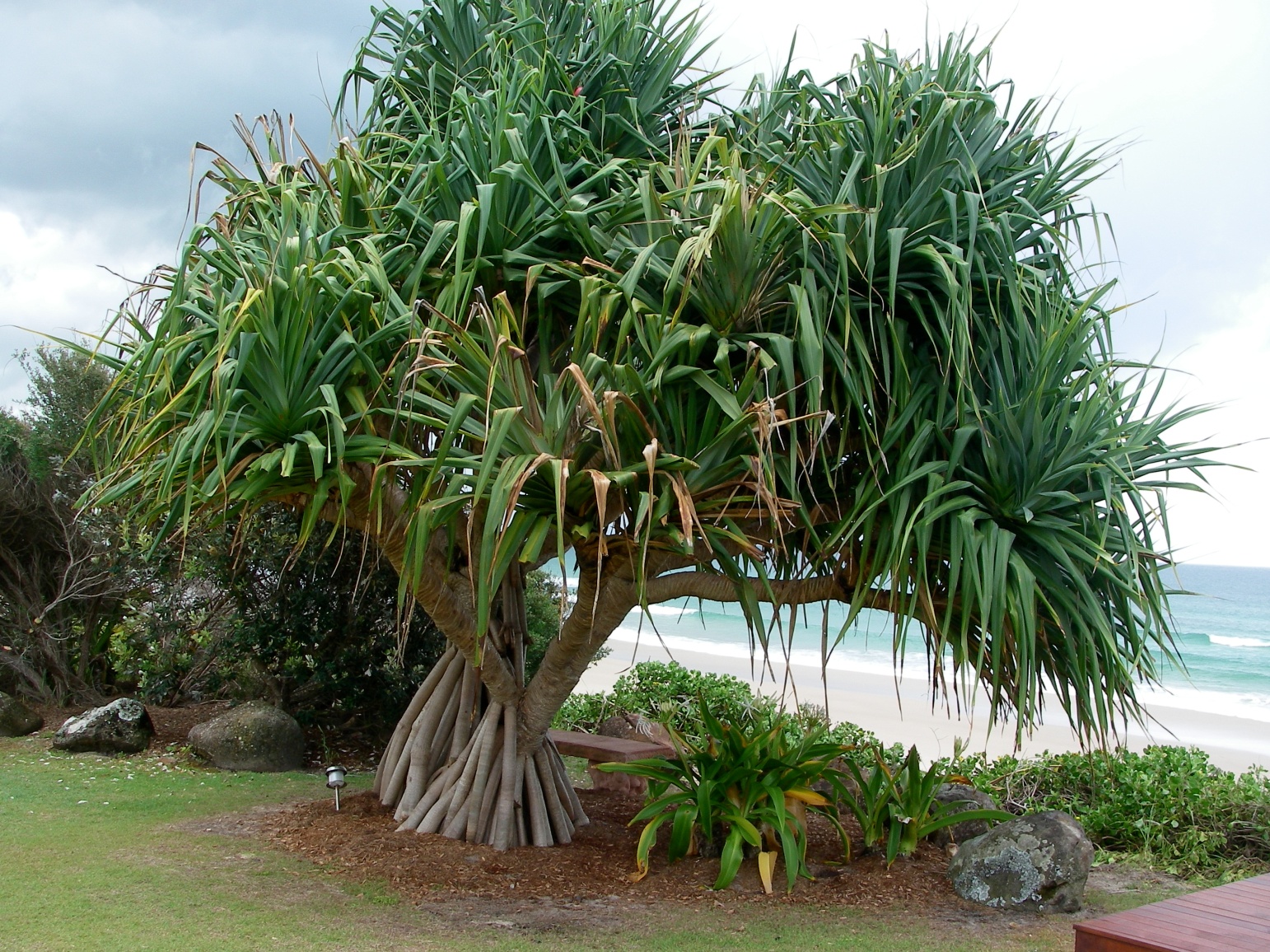 RASTLINSTVO
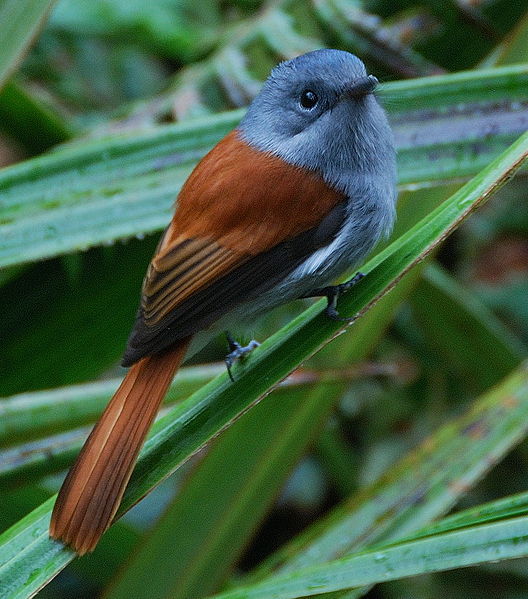 ŽIVALSTVO
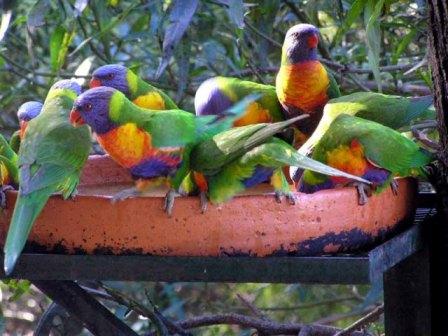 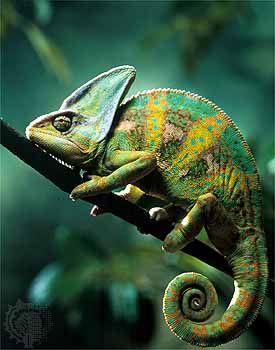 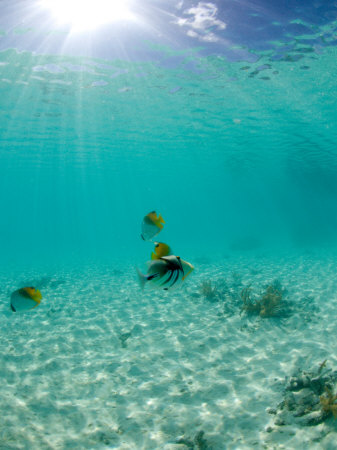